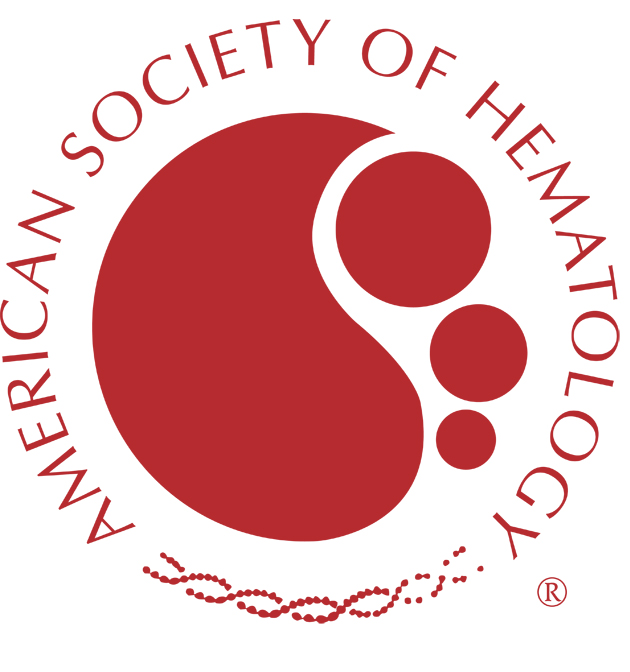 Efficacy and Safety of Long-term Romiplostim Use for Refractory Aplastic Anemia
Dependent on blood transfusion
2
1
2
Platelets
6
0
5
0
0
1
Red blood cells
Independent from blood transfusion
12
8
5
Neutrophils
2
0
3
2
0
1
1
0
1
Kinuko Mitani1, Jong Wook Lee2, Jun Ho Jang3, Yoshiaki Tomiyama4, Koji Miyazaki5, Koji Nagafuji6, Kensuke Usuki7, Nobuhiko Uoshima8, Tomoaki Fujisaki9, Hiroshi Kosugi10, Itaru Matsumura11, Ko Sasaki1, Masahiro Kizaki12, Masashi Sawa13, Michihiro Hidaka14, Naoki Kobayashi15, Satoshi Ichikawa16, Yuji Yonemura17, Kenta Murotani18, Mami Shimizu19, Akira Matsuda20, Keiya Ozawa21, Shinji Nakao22
1Department of Hematology and Oncology, Dokkyo Medical University, Tochigi, Japan; 2Division of Hematology, Seoul St. Mary’s Hospital, The Catholic University of Korea, Seoul, Republic of Korea; 3Department of Hematology, Sungkyunkwan University Samsung Medical Center, Seoul, Republic of Korea; 4Department of Blood Transfusion, Osaka University Hospital, Osaka, Japan; 5Department of Transfusion and Cell Transplantation, Kitasato University School of Medicine, Sagamihara, Japan; 6Department of Hematology, Kurume University Hospital, Kurume, Japan; 7Department of Hematology, NTT Medical Center Tokyo, Tokyo, Japan; 8Department of Hematology, Japanese Red Cross Kyoto Daini Hospital, Kyoto, Japan; 9Department of Internal Medicine, Matsuyama Red Cross Hospital, Matsuyama, Japan; 10Department of Hematology, Ogaki Municipal Hospital, Ogaki, Japan; 11Department of Hematology and Rheumatology, Kindai University Faculty of Medicine, Osaka, Japan; 12Department of Hematology, Saitama Medical Center, Saitama Medical University, Saitama, Japan; 13Department of Hematology and Oncology, Anjo Kosei Hospital, Anjo, Japan; 14Department of Hematology, National Hospital Organization Kumamoto Medical Center, Kumamoto, Japan; 15Department of Hematology, Sapporo Hokuyu Hospital, Sapporo, Japan; 16Department of Hematology and Rheumatology, Tohoku University Hospital, Sendai, Japan; 17Department of Transfusion Medicine and Cell Therapy, Kumamoto University Hospital, Kumamoto, Japan; 18Biostatistics Center, Kurume University, Kurume, Japan; 19Kyowa Kirin Co., Ltd., Tokyo, Japan; 20Department of Hemato-Oncology, International Medical Center, Saitama Medical University, Saitama, Japan; 21Division of Hematology, Jichi Medical University, Tochigi, Japan; 22Division of Transfusion Medicine, Kanazawa University Hospital, Kanazawa, Japan
0 μg/kg
Up to 8 weeks
1
27
52
53
56
15 μg/kg
10 μg/kg
Week
5 μg/kg
Key evaluation efficacy
Date of marketing approval or the end of June 2020
20 μg/kg
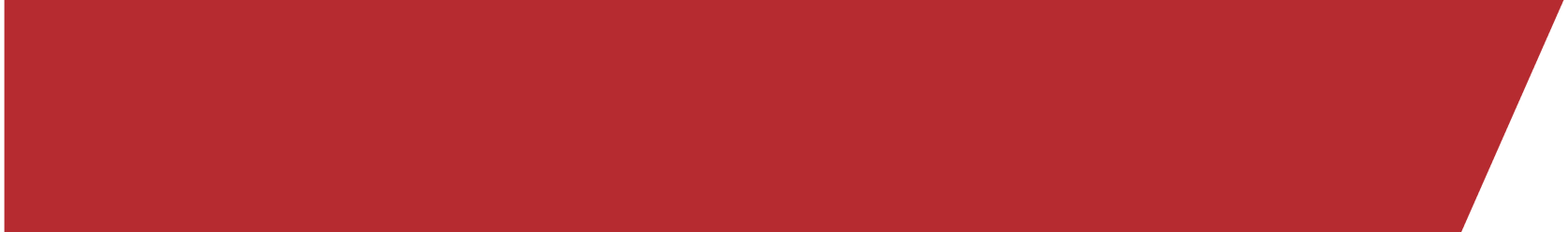 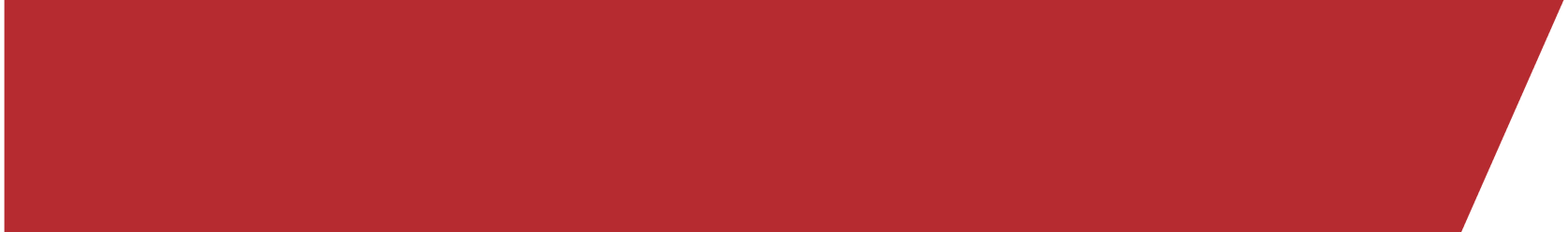 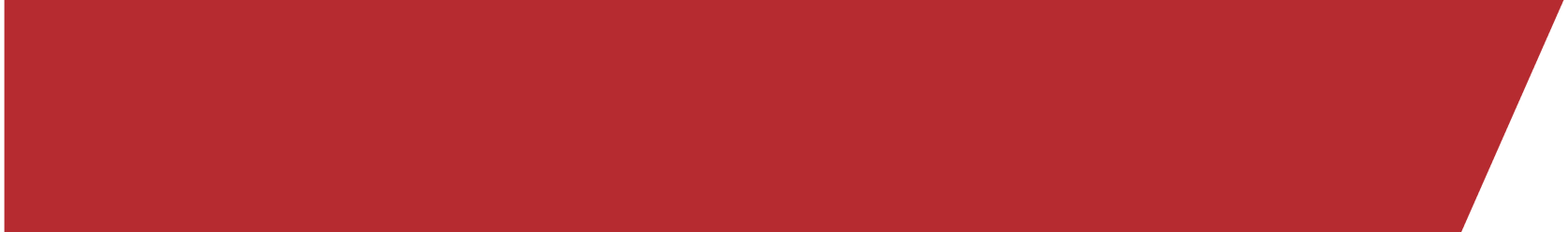 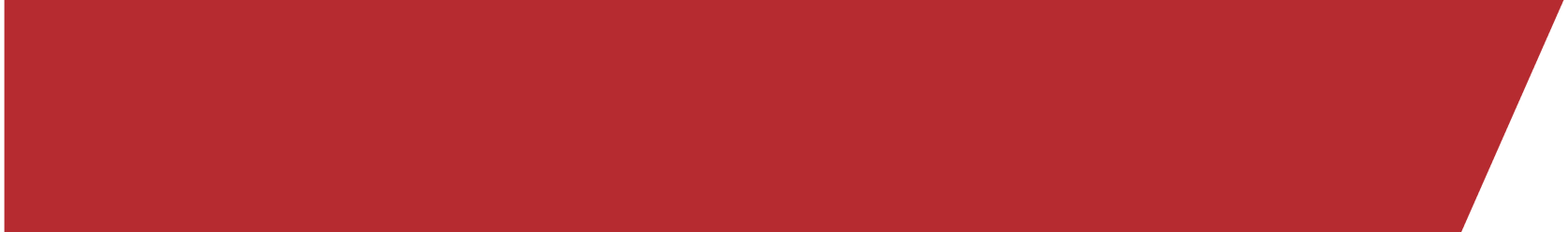 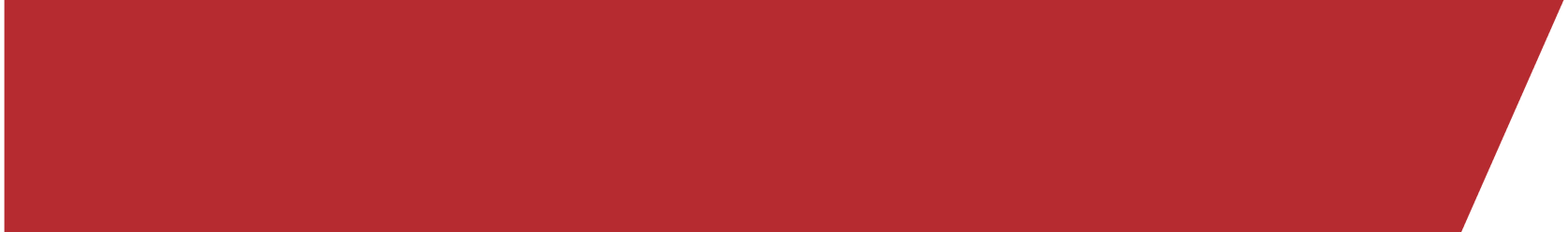 REFERENCES
Background
ACKNOWLEDGEMENTS
Conclusions
Summary of results
RESULTS
Aplastic anemia (AA) is a life-threatening bone marrow failure syndrome characterized by pancytopenia and hypocellular bone marrow caused by the destruction of hematopoietic stem cells by lymphocytes.
Romiplostim, a thrombopoietin receptor agonist, was shown to induce recovery of at least one lineage of blood cells in >80% of patients with refractory AA by a recent study (NCT02773290).
Patient disposition
Romiplostim doses administered to patients
Hematological responses to romiplostim at 1, 2, and 3 years
Breakdown of chromosomal abnormalities
Consented, n = 46
Extension phase
1 year
(n=27)
2 years (n=22)
3 years (n=6)
100
Not eligible/dropped out, n = 15
Extension phase
Enrolled, n = 31
80
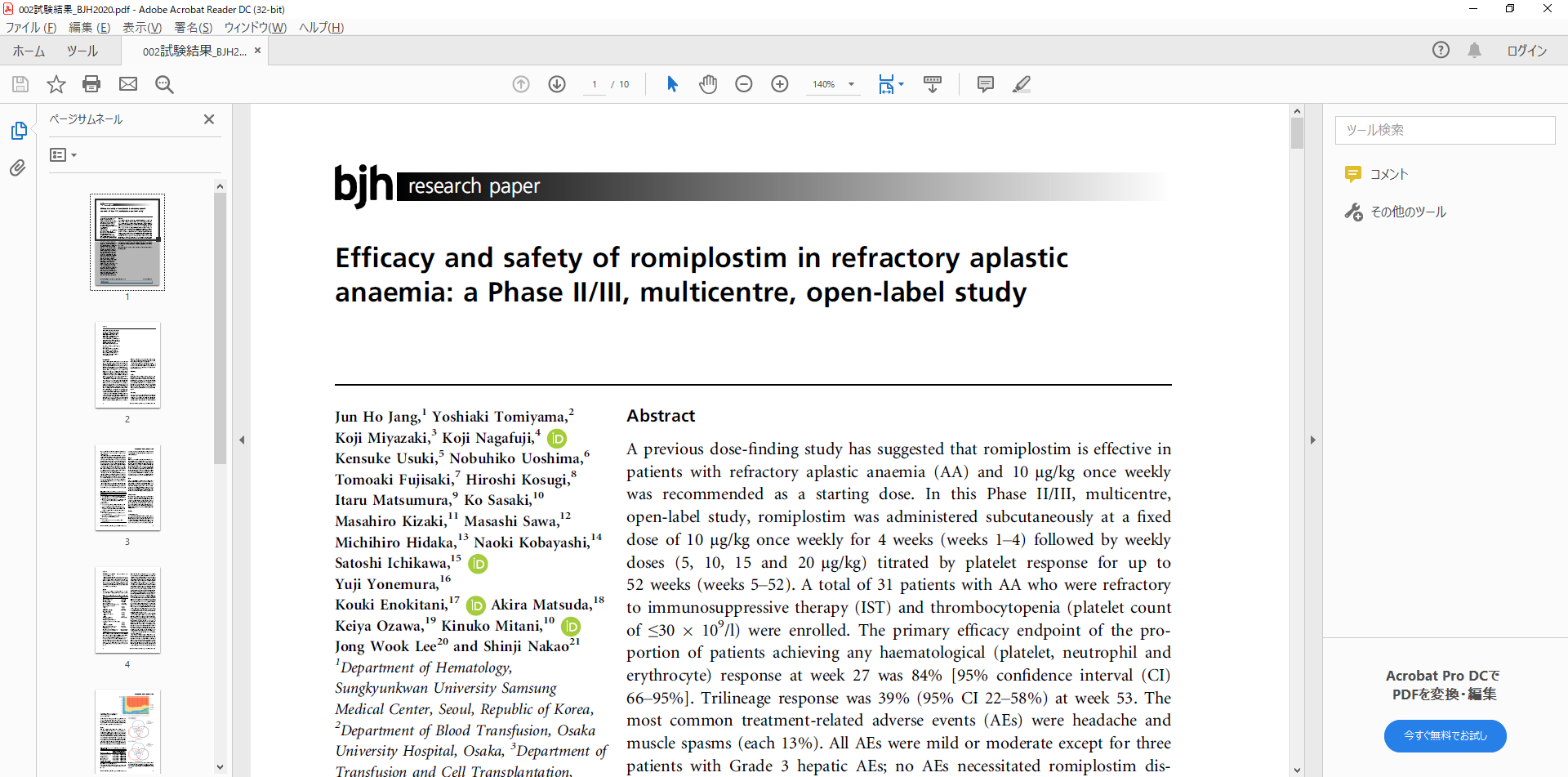 60
Received study treatment, n = 31
Proportion of patients (%)
Hematological responses with romiplostim at Weeks 27 and 53 (N = 31)
40
Discontinued, n = 4
Reasons for discontinuation
No hematological response, n = 4
20
Completed 53-week assessment, n = 27
No response: 2
No response: 1
No response: 0
0
0
3
6
9
12
15
18
21
24
27
30
33
36
39
42
0.25
Proportion of transfusion-dependent patients
(Month)
Entered the extension period, n = 27
Number of patients
31
31
31
28
27
27
27
26
26
23
19
17
12
7
6
6
100
Extension phase
Discontinued, n = 7
Reasons for discontinuation
No hematological response, n = 4
Chromosomal abnormality, n = 1
Investigator’s decision, n = 1
Withdrawal of consent, n = 1
In total, median (95% CI) time from the first administration to hematological response was 37.0 (36.0, 44.0) days.
*Red indicates extension period.
Median dose (μg/kg)
10
10
20
20
15
20
20
15
15
15
10
5
7.5
5
10
7.5
J.H. Jang et al., Br. J. Haematol. 2021; 192: 190-9.
80
Completed the extension period, n = 20
Completed at the date of marketing approval, n = 14
Completed at the end of the extension phase, n = 6
However, long-term efficacy and safety data of romiplostim in refractory AA beyond 53 weeks are scarce.
Change in hematological parameters during romiplostim administration
60
Platelet
Hemoglobin
73.9
60.9
100
Proportion of patients (%)
100
15
40
In this study, we evaluated the efficacy and safety of romiplostim during long-term administration after 53 weeks.
*Red indicates extension period.
43.5
10
20
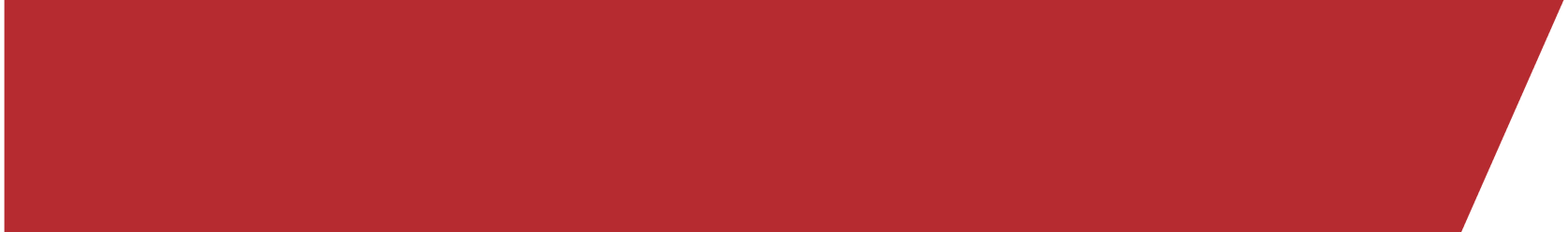 Study design and method
Baseline patient characteristics who entered
the extension period (N = 27)
21.7
21.7
17.4
50
Platelet count (×109/L)
Hemoglobin concentration (g/dL)
0
Key Eligibility Criteria
Patients:
with AA who were refractory to immunosuppressive treatment or ineligible for anti-human thymocyte globulin treatment and refractory cyclosporin A 
with platelet counts of ≤30×109/L
with ECOG PS scores of 0 to 2 at screening
aged ≥20 (Japan) and ≥19 years (Korea)
5
Baseline
1
2
3
3.5
Years of follow-up
Extension phase
Extension phase
Extension phase
Extension phase
Number of patients
23
21
19
10
5
0
0
0
3
6
9
12
15
18
21
24
27
30
33
36
39
42
0
3
6
9
12
15
18
21
24
27
30
33
36
39
42
Summary of the safety findings during extension phase
(Month)
(Month)
Number of patients
Number of patients
31
27
28
26
26
25
22
24
21
18
15
12
6
6
5
22
22
24
24
24
23
22
22
20
18
15
12
6
6
5
No patients showed transformation to myelodysplastic syndromes or acute myeloid leukemia during this study
Neutrophil
Reticulocyte
Entry period for the evaluation phase:
June 2016–May 2017
Extension phase:
After the end of the evaluation phase–marketing approval or June 2020
4
120
Screening
Romiplostim dosing
Follow-up
Extension
Extension
follow-up
100
3
Informed consent
Screening
Enrollment
Romiplostim, subcutaneously once weekly
Initial dose: 10 μg/kg
The doses ranged from 5 to 20 μg/kg
End-of-treatment-period examination
End-of-follow-up examination
Romiplostim, subcutaneously once weekly
Initial dose: Dose at Week 52
The doses ranged from 5 to 20 μg/kg
End-of-extension-period examination
End-of-study examination
80
Twenty-seven of the 31 patients who had been enrolled into the prior evaluation phase study entered this extension phase study.
Long-term follow-up data of the 27 patients was available for this analysis.
The up to 42 month (3.5 year) follow-up study of romiplostim administration in adult patients with refractory AA demonstrated its safety and efficacy during the extension period.
A considerable proportion of patients including 6 who achieved sustained platelet response after discontinuing ROMI eventually showed a response by continuing the administration until the end of the study period, demonstrating the presence of late responders to romiplostim.
The median dose of romiplostim at Week 53 was 20 μg/kg (n = 27), which decreased to 15 μg/kg at 2 years (n = 23), and 7.5 μg/kg at 3.5 years (n = 6).
Totals of 43% (3/7), 33% (2/6), and 100% (2/2) of patients who did not achieve platelet, erythrocyte, and any hematological response to romiplostim, respectively, by Week 52, did achieve responses by 3.5 years. The number of transfusion-dependent patients also decreased by continuing the administration of romiplostim until the end of the study. 
Among baseline blood cell counts and hemoglobin level in the patients who had achieved sustained platelet response after discontinuing ROMI, it was of note that reticulocyte counts were relatively high, ranging from 30.77–93.80 x 109/L.
Chromosomal abnormalities of unknown significance newly occurred in two patients during the extension phase. 
No transformations to myelodysplastic syndromes or acute myeloid leukemia were observed.
2
60
Neutrophil count (×109/L)
Reticulocyte count (×109/L)
40
1week
3weeks
1
20
0
0
0
3
6
9
12
15
18
21
24
27
30
33
36
39
42
0
3
6
9
12
15
18
21
24
27
30
33
36
39
42
(Month)
(Month)
Number of patients
Number of patients
31
29
28
27
27
27
25
26
22
19
16
12
6
6
5
31
31
28
27
27
27
25
25
22
19
16
12
6
6
5
*Incidence rate (%): Number of subjects with AEs/number of subjects in safety analysis (N=27) x 100.
**One possibly related adverse event was weight increased.
Response definitions
Platelet response: 
increase of ≥20×109/L above baseline, or
increase to ≥10×109/L and by ≥100% from baseline, or
no platelet transfusion for 8 weeks in patients who had received a transfusion in the 8 weeks prior to the first romiplostim dose
Erythroid response:
increase in hemoglobin ≥1.5 g/dL above baseline in patients with pretreatment hemoglobin <9.0 g/dL without red blood cell transfusion, or
cumulative red blood cell transfusion volume reduction of ≥4 Units for 8 weeks in those who had received a transfusion in the 8 weeks prior to the first administration of romiplostim
Neutrophil response:
100% increase over baseline in patients with a pretreatment absolute neutrophil count (ANC) <0.5×109/L, or
ANC increase of >0.5×109/L in those with a pretreatment ANC <1×109/L
Sustained platelet response after discontinuing ROMI:
0 μg/kg dose of romiplostim for ≥6 months (≥24 weeks) with platelet response
Background factors of patients who achieved sustained platelet response after discontinuing ROMI
This study was funded by Kyowa Kirin Co., Ltd.
J.H. Jang, Y. Tomiyama, K Miyazaki et al. Efficacy and safety of romiplostim in refractory aplastic anaemia: a Phase II/III, multicentre, open-label study. Br J Haematol. 2021;192:190-199
EoS: End of study.
Q1, quartile 1; Q3, quartile 3
SC-AT-ROMIPLOSTI-00167 1222